The importance of immovable cultural heritage and regional cooperation in the province of Fryslân
Brussels, November 7th, 2022
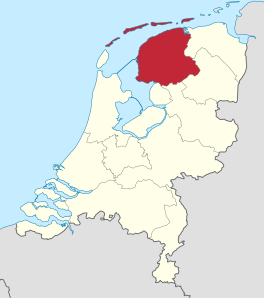 Introduction and Province of Fryslân
Klaas Fokkinga
Regional Minister of the Province of Fryslân

 Province of Fryslân:
Just over 650.000 inhabitants;
Leeuwarden as capital
Frisian is the second official language in the Netherlands
Wadden Islands
So called ‘Frisian Paradox’
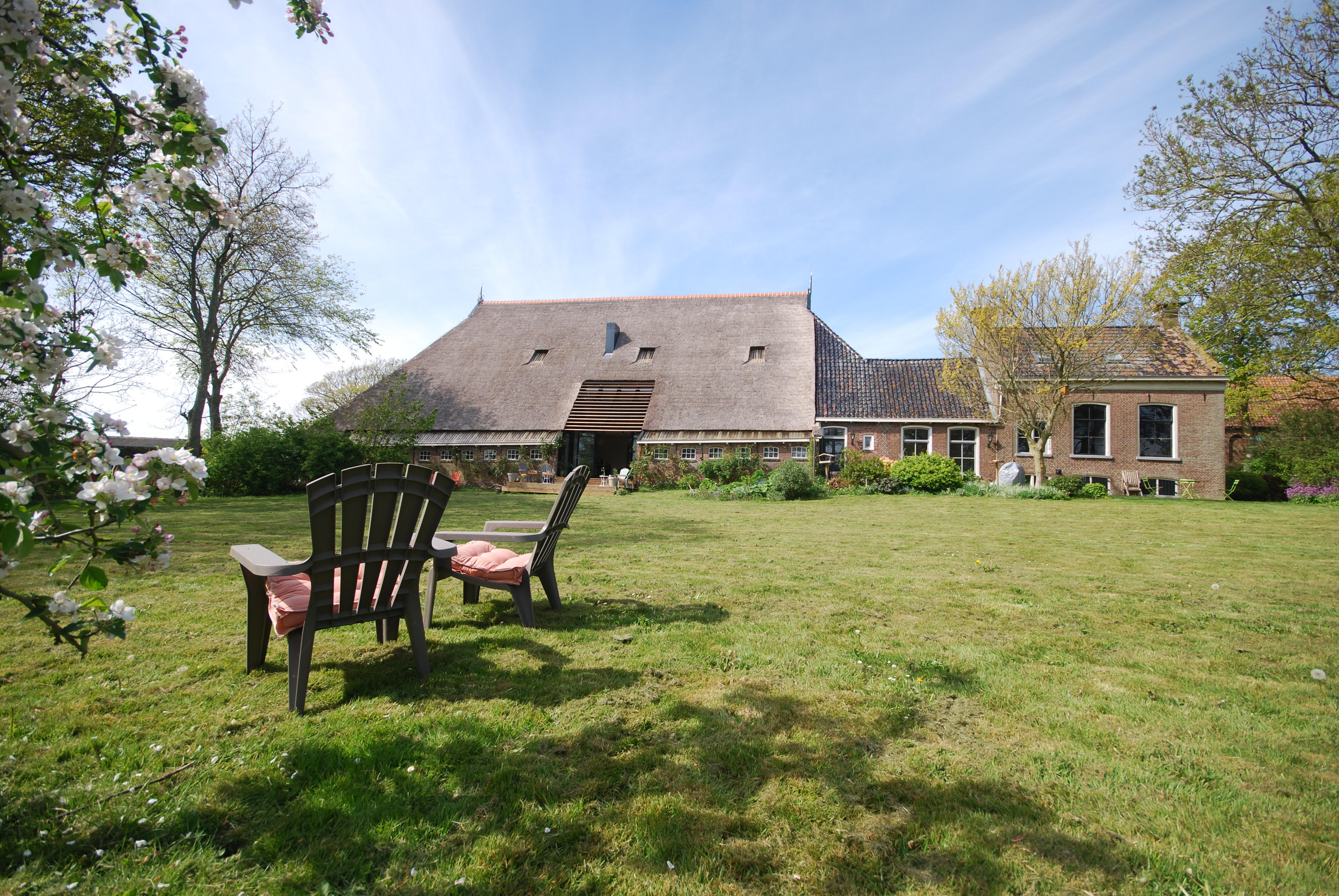 Heritage as part of the ‘Frisian Story’
Important part of our provincial liveability policy
‘Ferhaal fan Fryslân’ or the ‘The Story of Fryslân’ / ‘Frisian Story’
Example: Historical agricultural heritage in Fryslân
How?
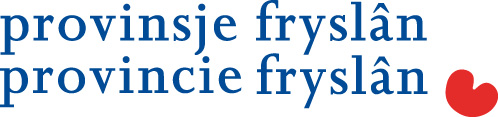 This is DOM
“DOM is a collaborative method empowering villages and municipality to create ‘joie de vivre’  on an equal, structural and effective basis.

DOM enables optimal cooperation, co-creation and a fully integrated  village development.”
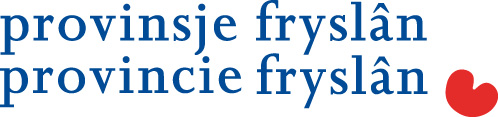 The DOM method - principles
To collaborate
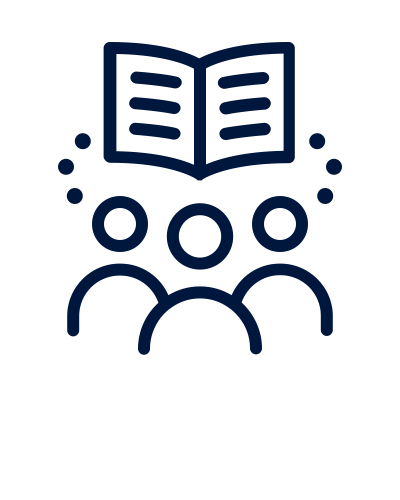 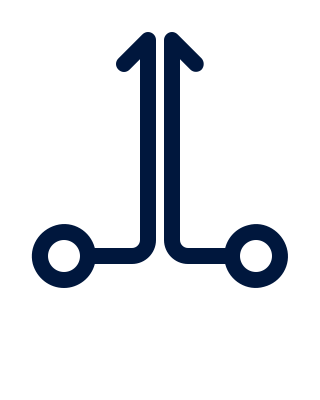 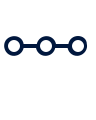 Together


Meet in the middle


Linking parties
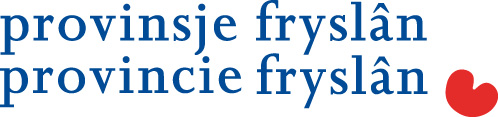 The DOM method - principles
Project based
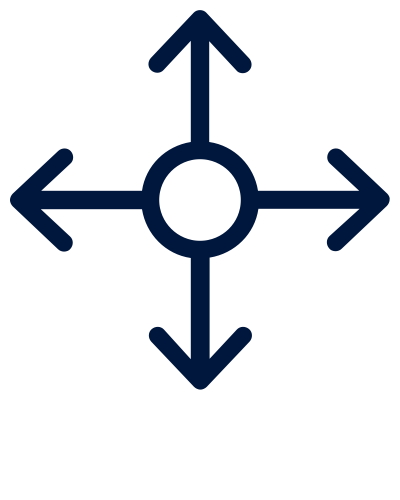 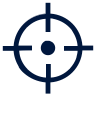 Concrete result
The government steers and lets go
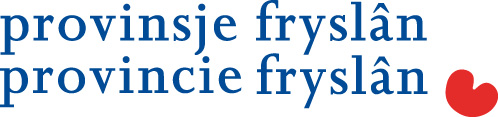 Villages
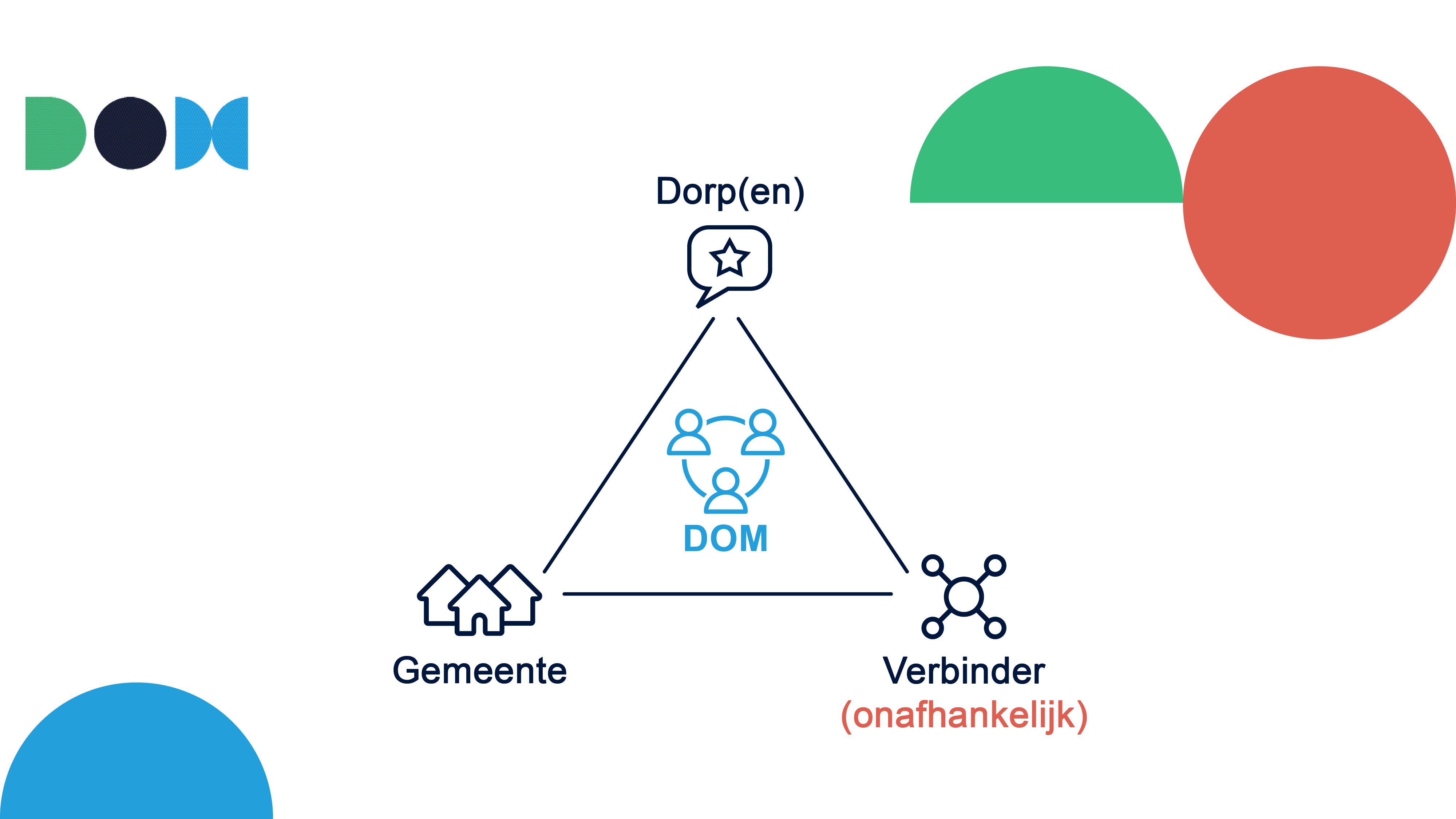 Municipality
Connector (independent)
The independent connector is the key to success!
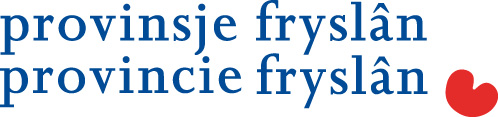 DOM: Paesens-Moddergat
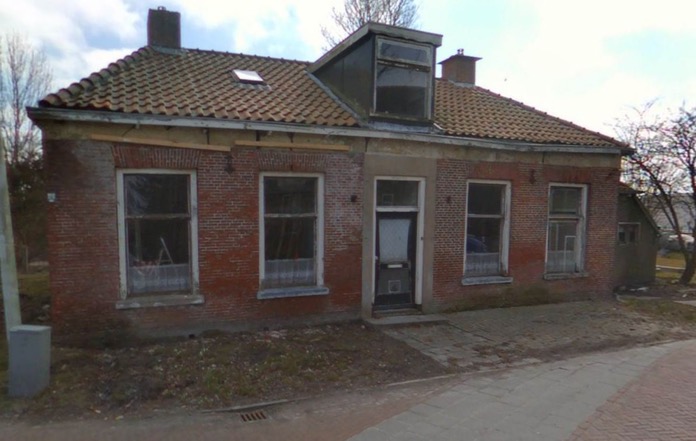 Before
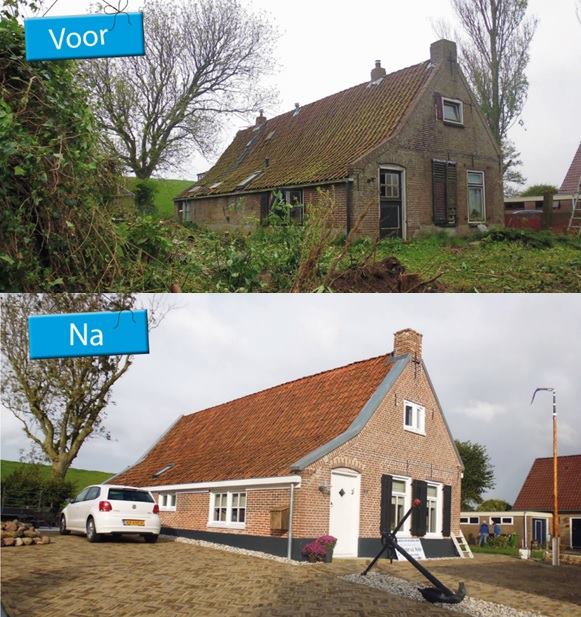 Before
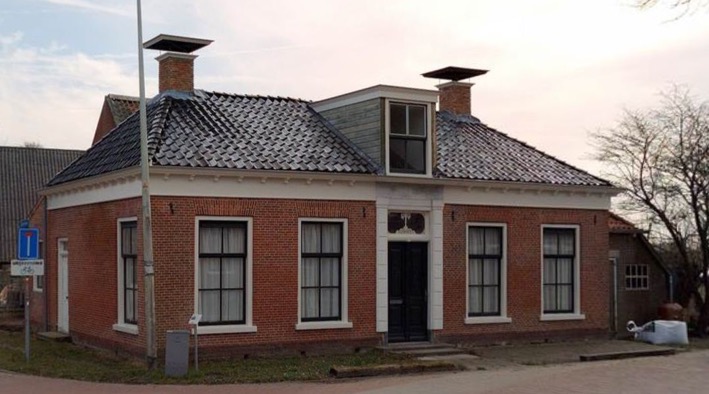 After
After
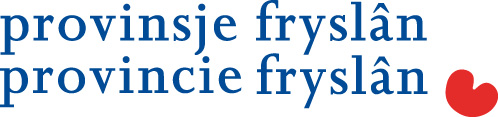 DOM: Metslawier
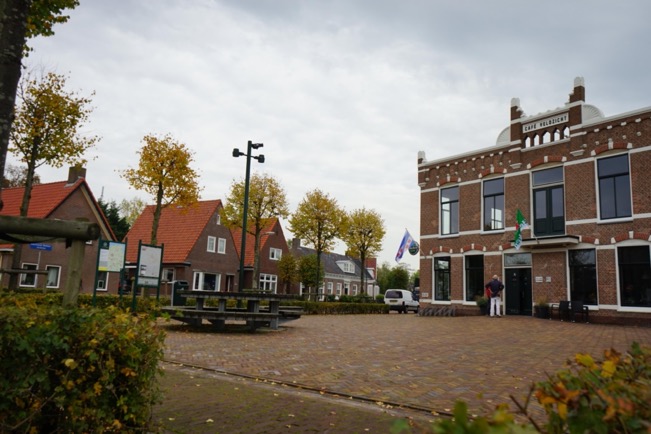 After
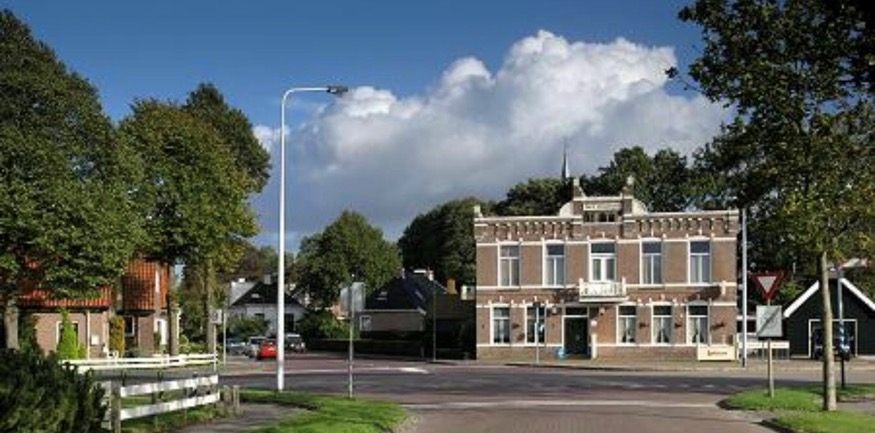 Before
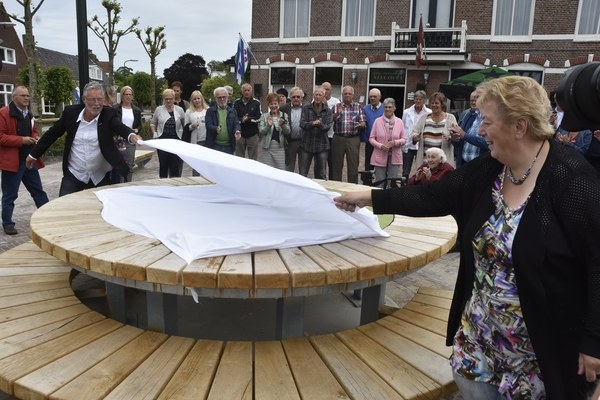